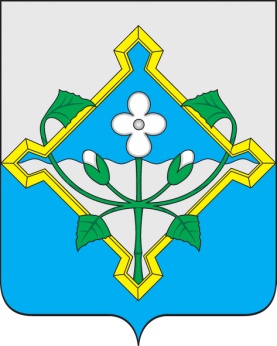 ПРОЕКТ
 МУНИЦИПАЛЬНО-ЧАСТНОГО 
ПАРТНЁРСТВА
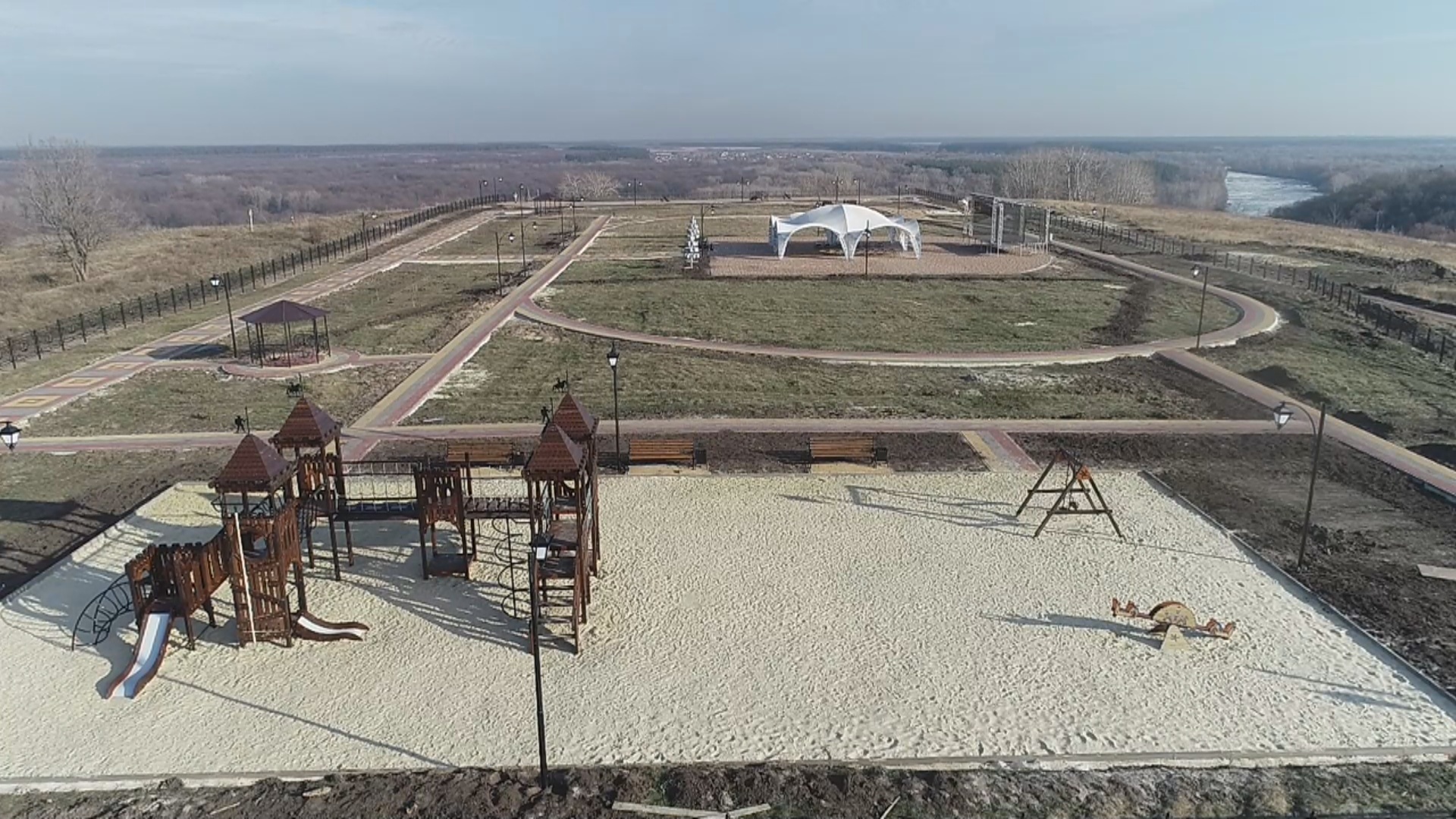 «БЛАГОУСТРОЙСТВО 
СМОТРОВОЙ ПЛОЩАДКИ 
С ВИДОМ НА ГОРОД НОВОХОПЁРСК И РЕКУ ХОПЁР»
Воронежская область, Новохопёрский район, 
городское поселение – город Новохопёрск, 
набережная вдоль реки Хопёр
Краткая характеристика Новохопёрского муниципального района
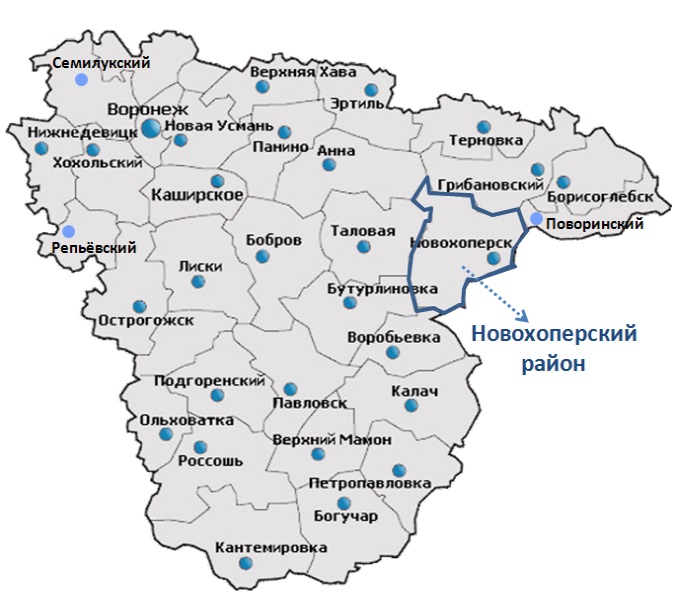 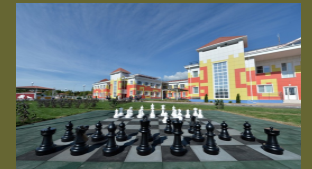 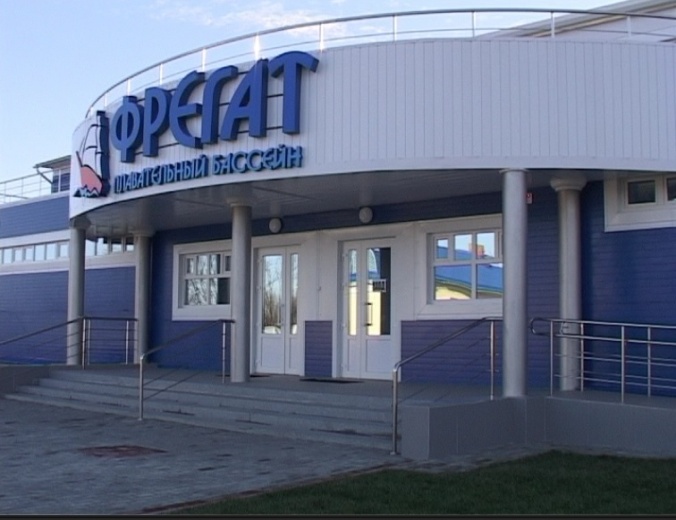 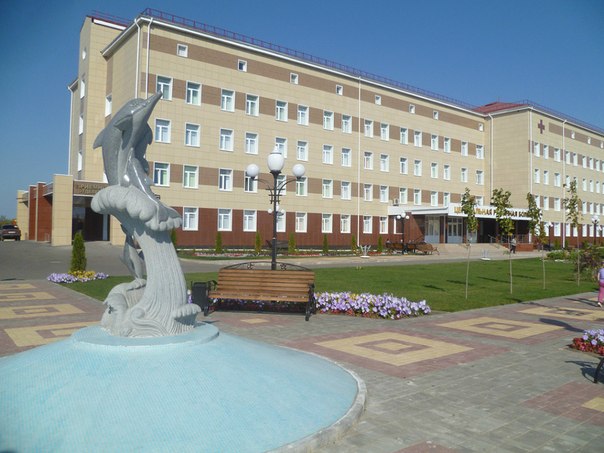 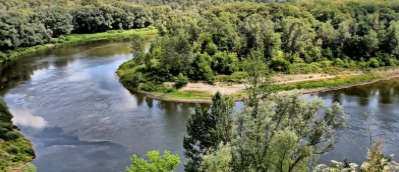 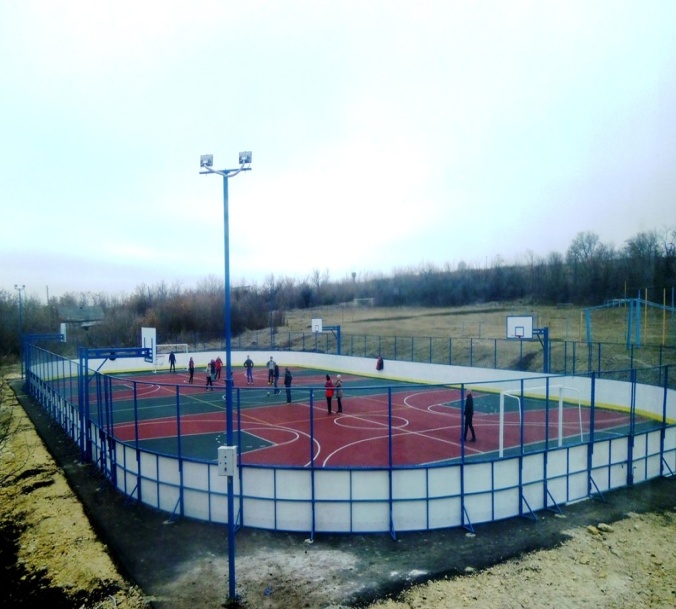 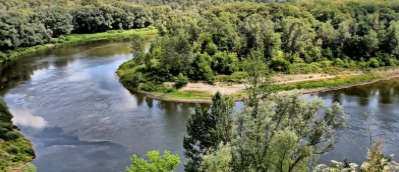 ОПИСАНИЕ ПРОЕКТА
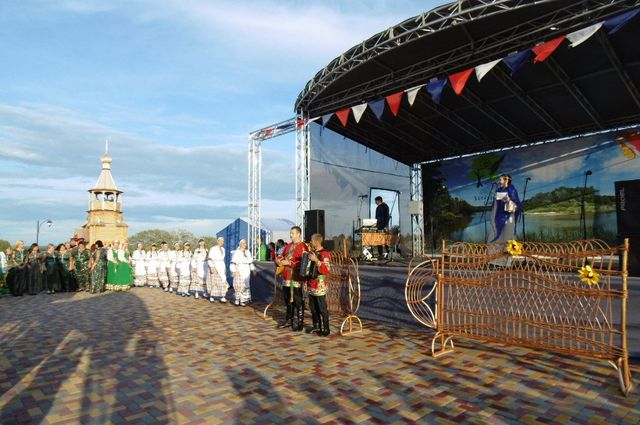 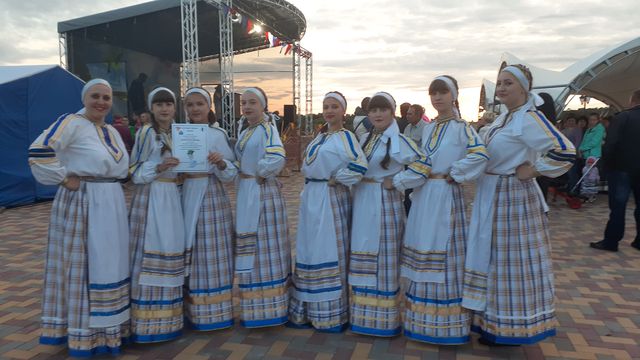 ГЕОГРАФИЧЕСКОЕ РАСПОЛОЖЕНИЕ
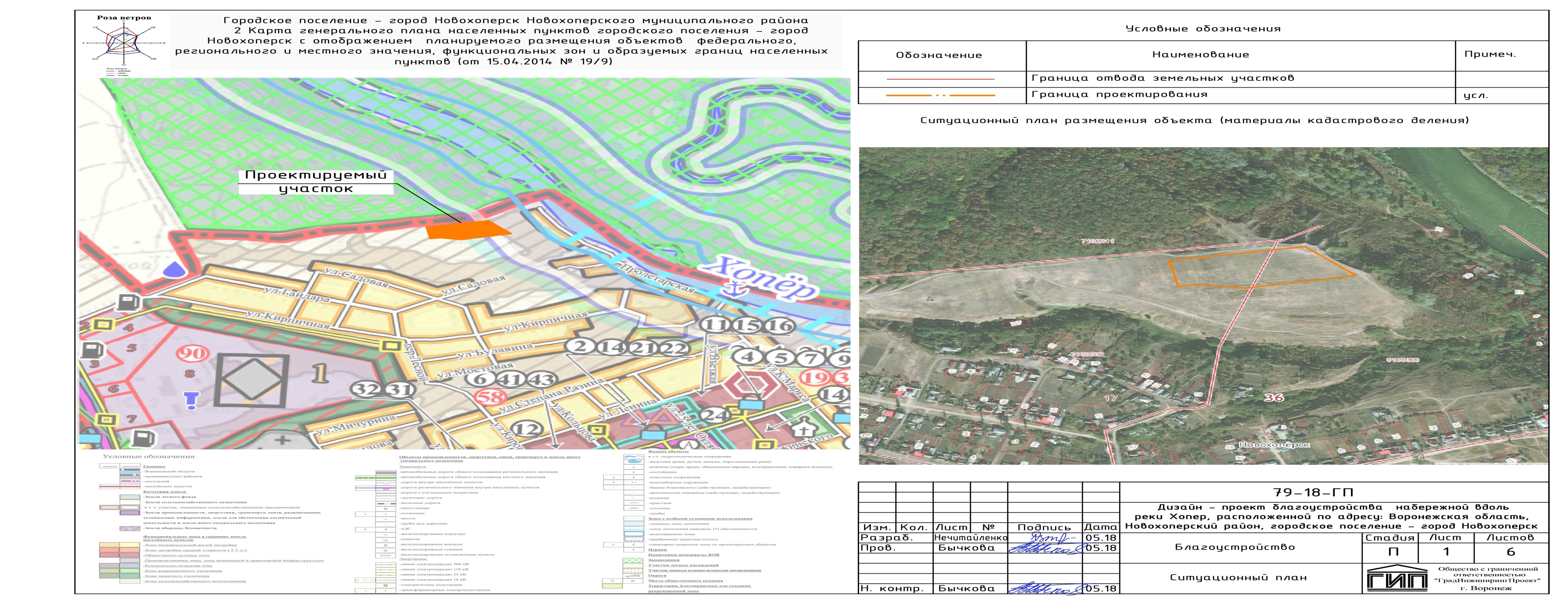 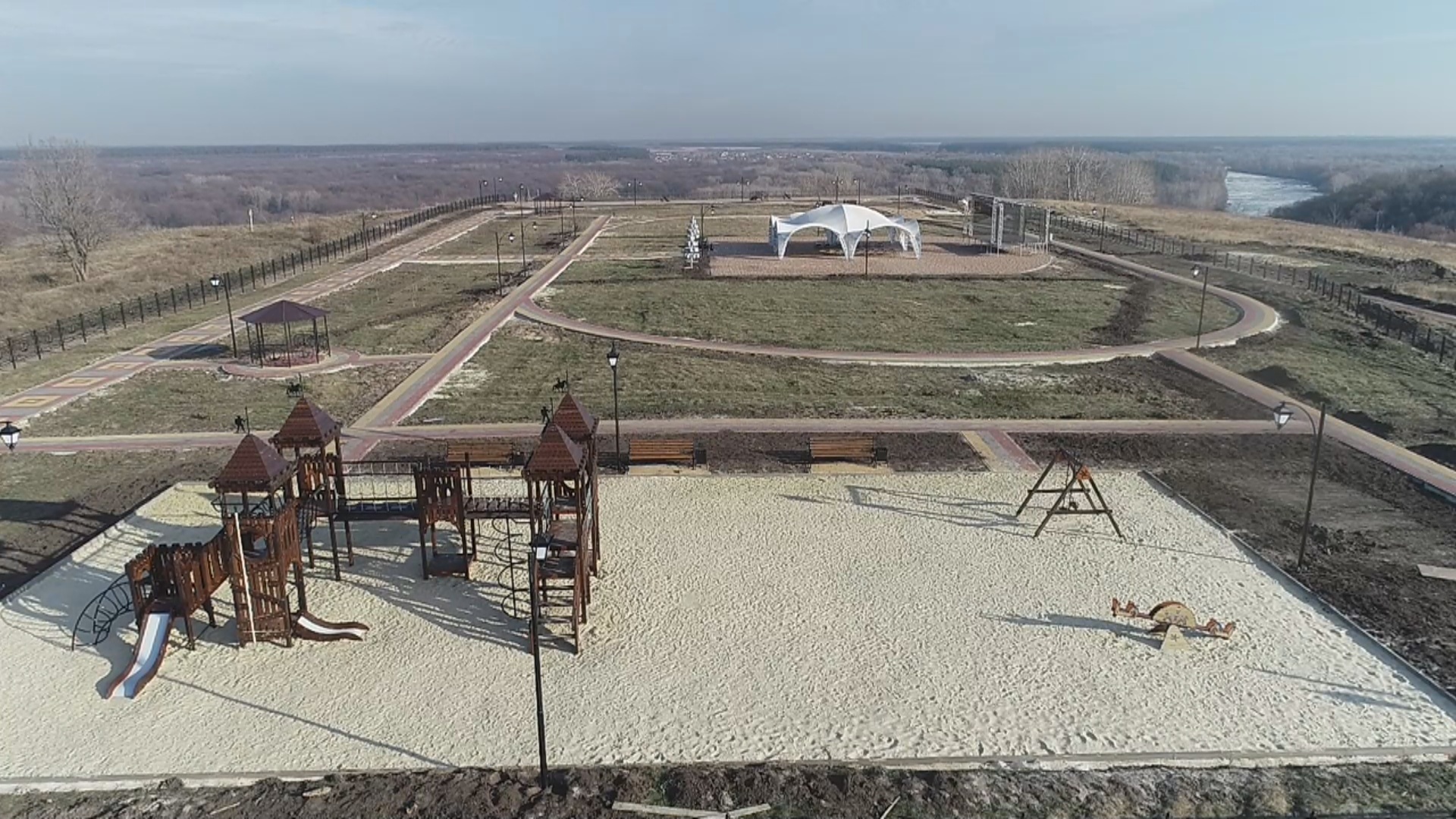 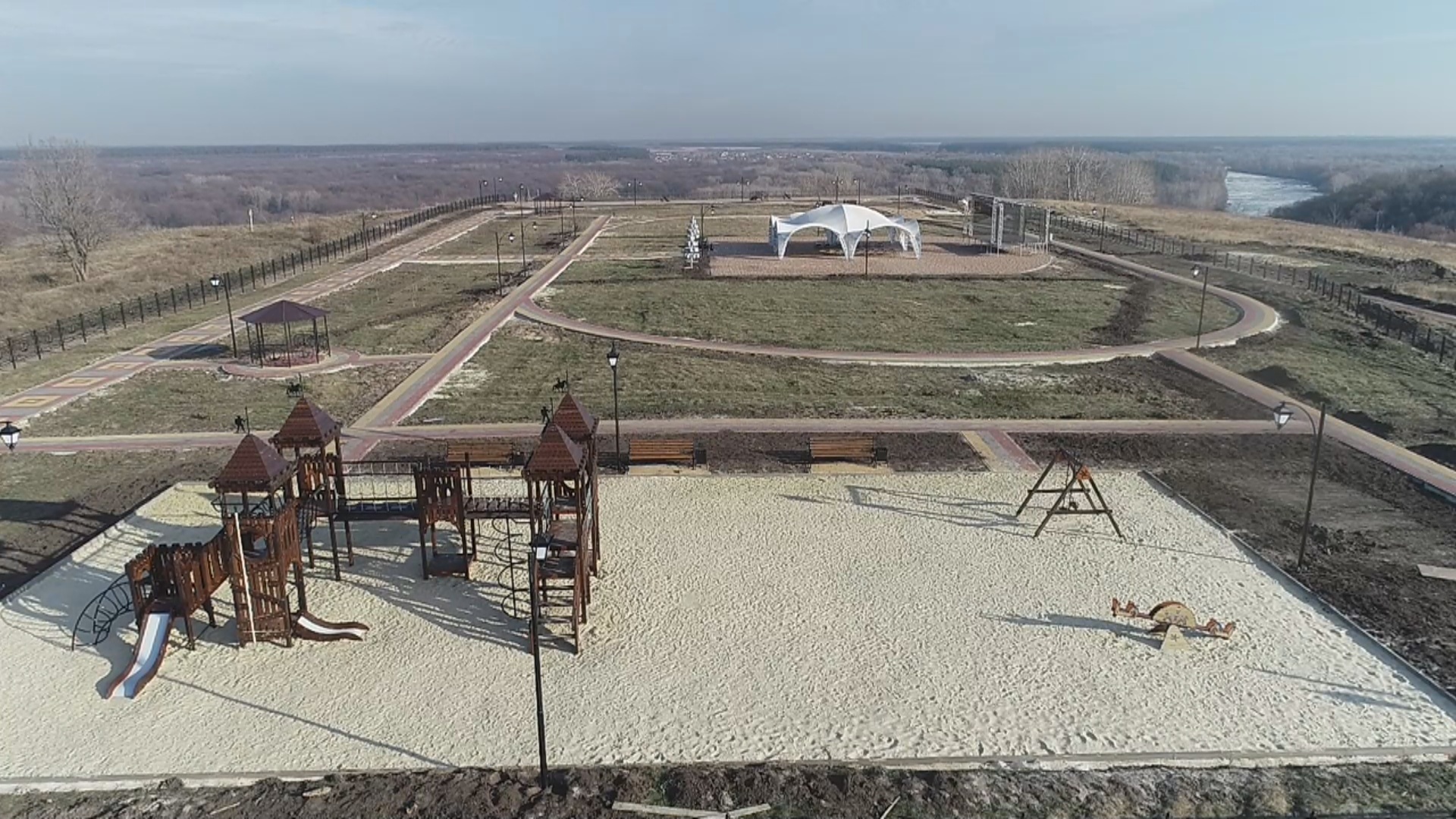 ТРЕБОВАНИЯ И ОГРАНИЧЕНИЯ
НА СМОТРОВОЙ ПЛОЩАДКЕ НЕОБХОДИМО ПРОИЗВЕСТИ СЛЕДУЮЩИЕ РАБОТЫ:
- реконструкция смотровой башни;
-установка детского игрового оборудования;
-установка видеонаблюдения;
- прочие работы по благоустройству и озеленению территории;
-установка тематических фотозон;
-установка малых архитектурных форм;
-установка точек питания.
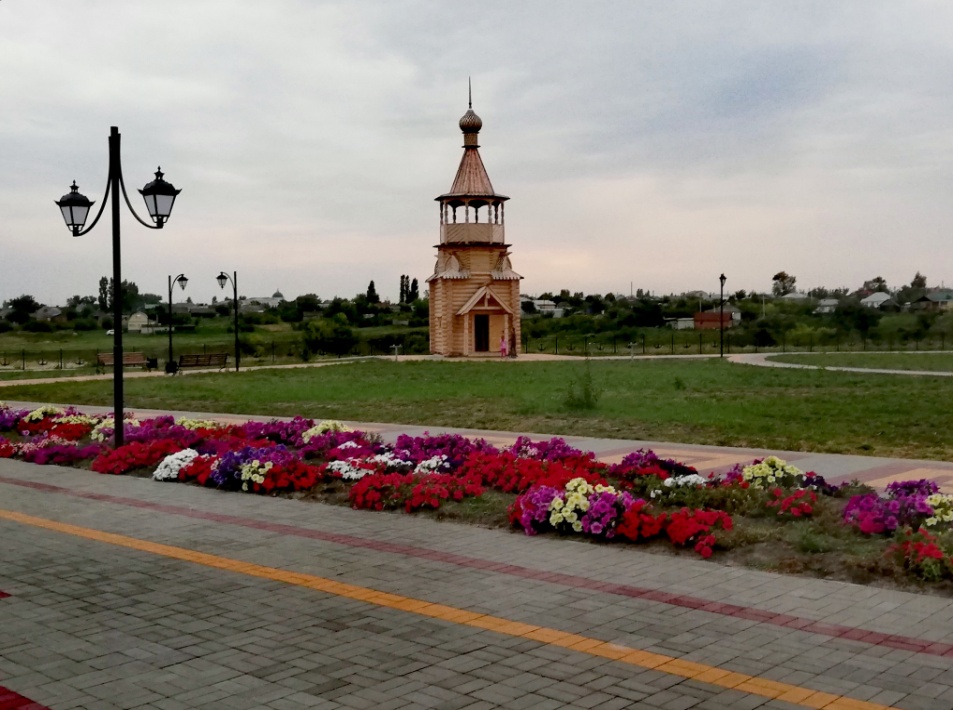 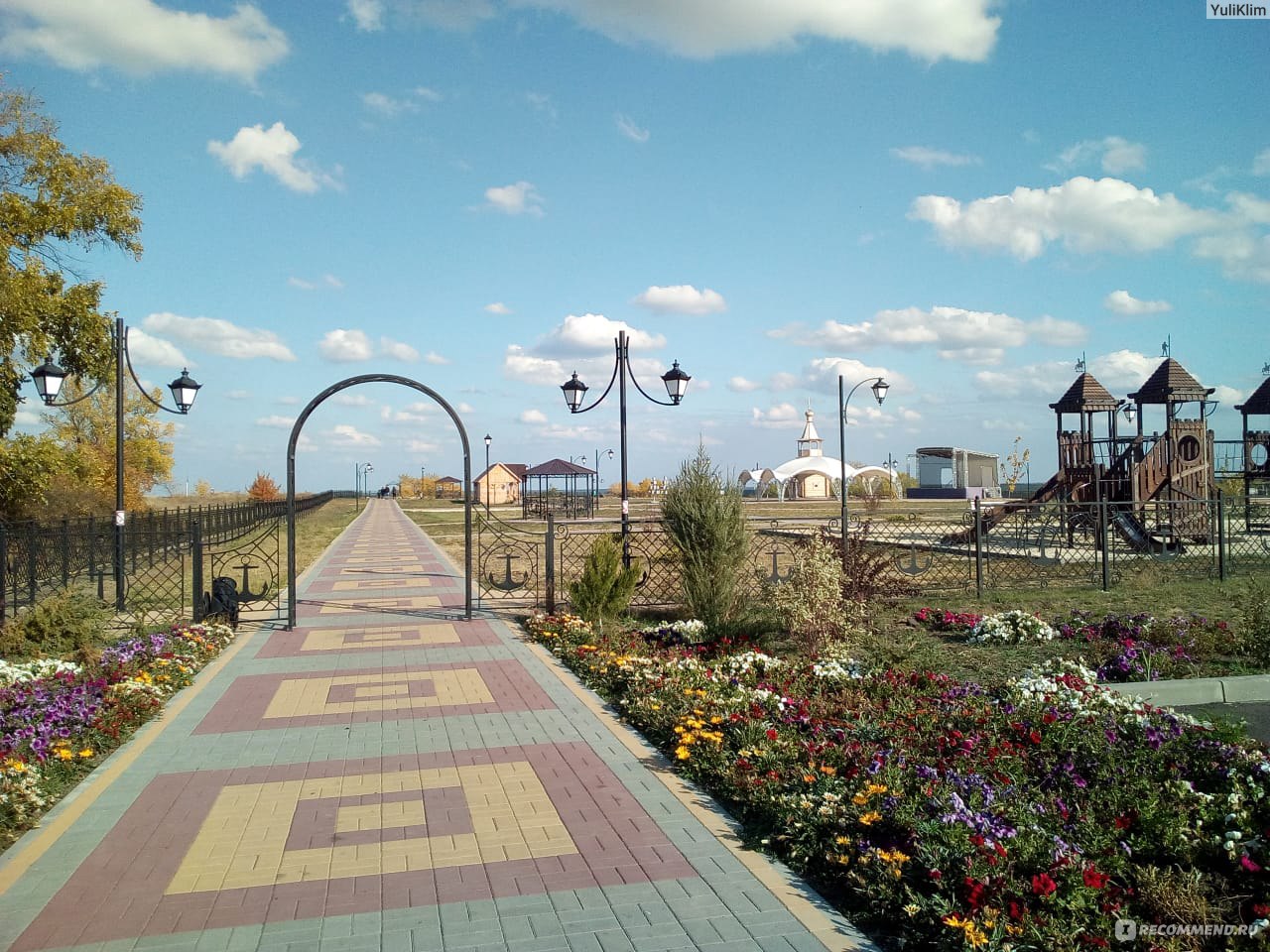 НА СМОТРОВОЙ ПЛОЩАДКЕ НЕ ДОПУСКАЕТСЯ:
-изменение функционального назначения участка или его части;
-вырубка деревьев и кустарников; повреждение и уничтожение других зелёных насаждений;
-строительство объектов капитального строительства в границах зеленых зон общего пользования.
Контакты: 
Заместитель главы администрации Новохопёрского муниципального района  Петров Константин Викторович;
тел. (47353)3-10-60;
k-petrov@govvrn.ru.
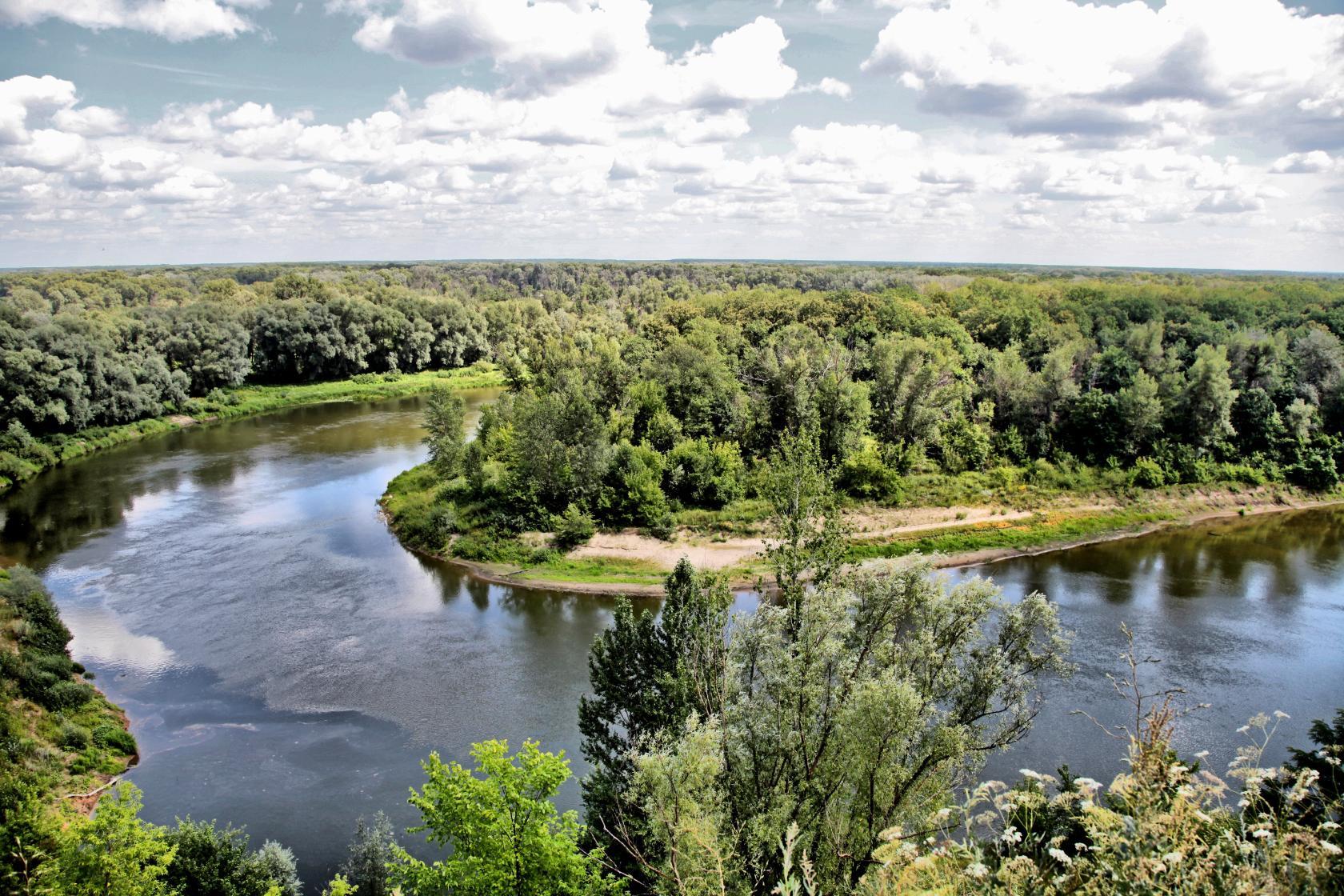